FNAL,  Project X   2012
Condensed Matter Physics  at a next Generation Muon Source
R.F. Kiefl,  UBC and CIFAR
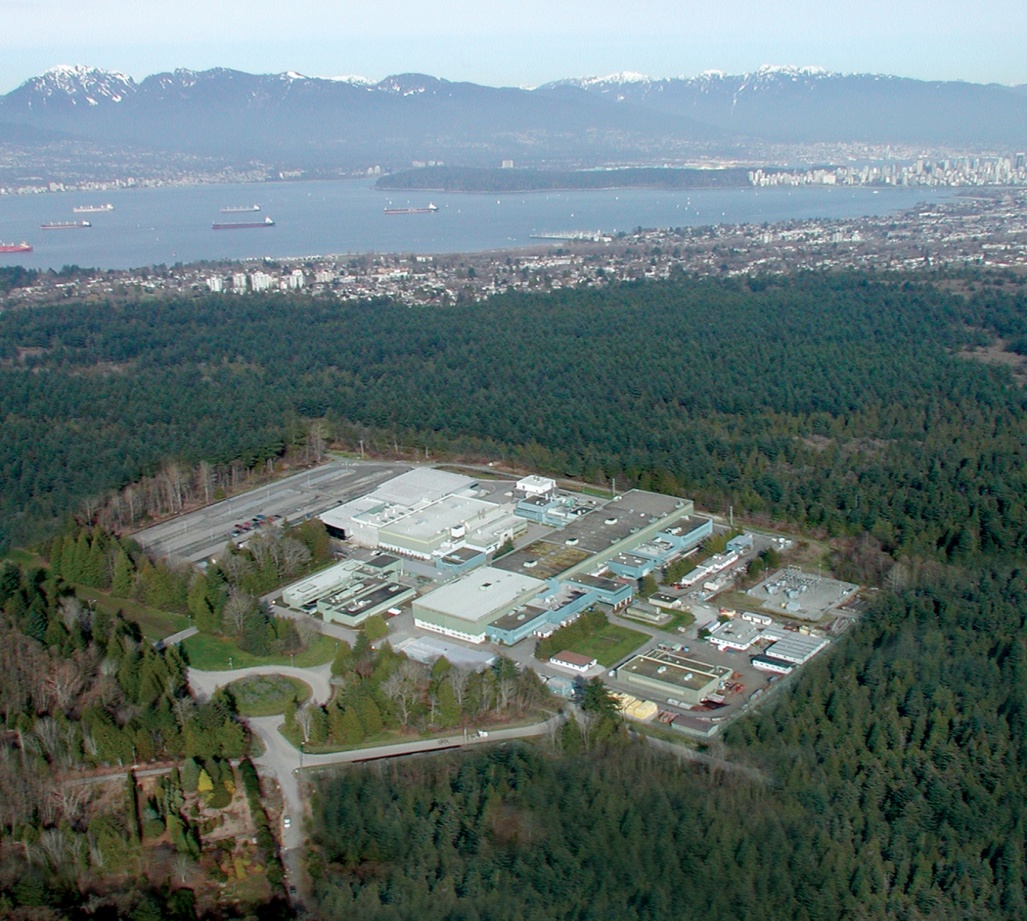 Photo: TRIUMF
Plan
1. What are the necessary elements for  a next             generation muon source?.

      2. How would it affect  science output?
[Speaker Notes: I’ll start with a general introduction about interfaces  and why they are  interesting. 
Quick review of beta-NMR by way of comparison with NMR, mSR and LEmSR. Briefly dedcribe some essential parts of the instruments i.e  polarizer and spectometers. 

The remainder of the talk will be on  recent results which span a range of topics. Some are compeleted others in progress and a few just beginning. Much of  this can be found  on the website.]
Introduction
By definition a  next generation muon source  must be significantly more “powerful”  than any existing muon sources in regard to either  intensity and level of control  on  the stopping distribution for muons in space and time. 

What do  we need in order to significantly  improve or  expand  on experiments from  the current generation muon sources?
What  does a  next generation muon source look like?
The  proton  pulses should be  less than the pion lifetime of 26 ns 
 and spaced by 20 microsec. Need a high luminosity surface muon beam
and  a  pulse width of 10-20 ns  and   a  pulse rate of  50 KHz. 

[Note such a time structure (at 28 MeV/c)  can also be used with an incoming muon 
detector by lowering the rate to an average of one muon per pulse. 
This would be equivalent to MORE  at a CW machine such as PSI
  and  TRIUMF.

2. With no incoming muon detector and thin windows  one should be able to create 
a  10  mm  diameter beam at the sample  with  ~2x10^2  muons  per pulse  
 yielding a good  e+  event rate in  of  3x10^6 /s . (a factor of 300 greater than 
TRIUMF or PSI).
3. If one inserts an iris at an intermediate focus, followed by suitably positioned defection plates, it should be possible to create a  small beam spot (2 mm) that can be moved across the sample (muon milliscope).  This would allow multiple samples to be run  at a time or study different parts of the  same  sample e.g. Use  SRF cavities Nb  as an example.
4. Need a high acceptance muon channel  and thick target to get 50,000  m+/s  CW  or pulsed.   This would yield  a good event rate  ~10^4/s. The  low energy muons have a small phase space  (DE=20 eV, Dx=5 cm) and they come off the  cryogenic target  with a well defined time structure.  It may be possible  to build a low energy muon beamline /linac  that you can bunch,  chop, store, cool, accelerate . This would a unique instrument  for exploring thin films and interface. Accelerating it from 30—300 keV would open up an unexplored mesoscopic length scale to muSR.  This  will attract  a large world wide user group.
Impact on science using examples from the past
1.  Structure of BC muonium in Si  

2.  Magnetic phase diagram in  YBa2Cu3Ox

Search for time reversal symmetry breaking  YBCO .

4.   Cooperative paramagnetism in Tb2Ti2O7.  

5.  Magnetic vortices in  underdoped YBCO

6.  Measurement of lambda in the Meissner state of exotic superconductors.
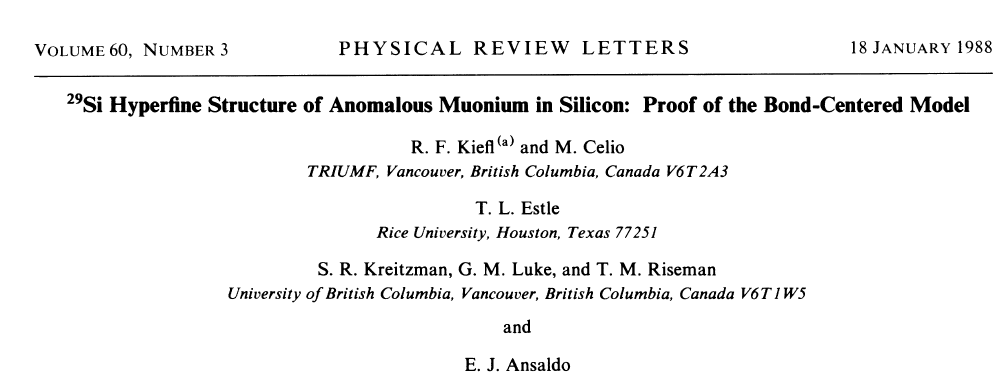 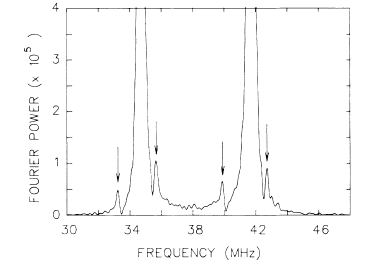 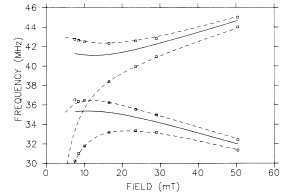 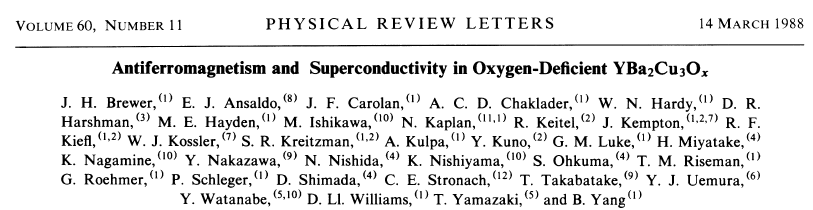 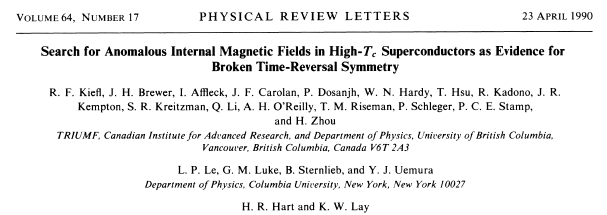 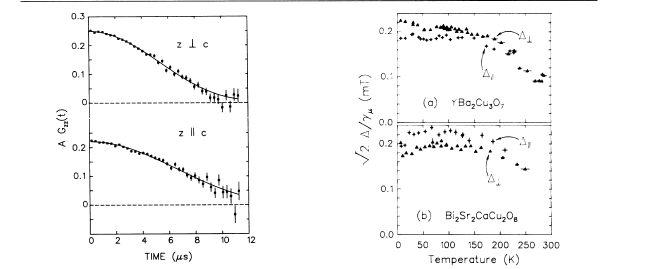 What  is effect of nuclear spins?  Is the broken TRS on  a finer scale?
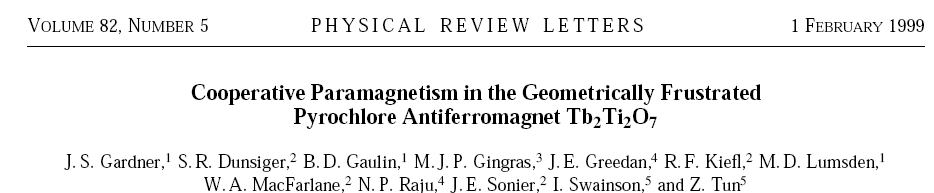 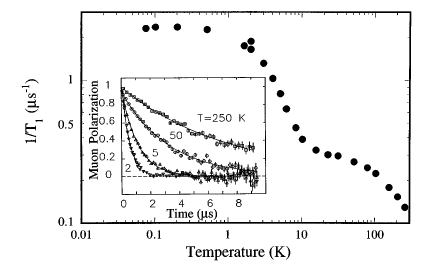 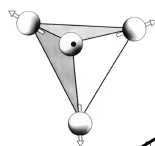 What happens below 50 mK? What is energy dependence between 
30 keV and 3 MeV?
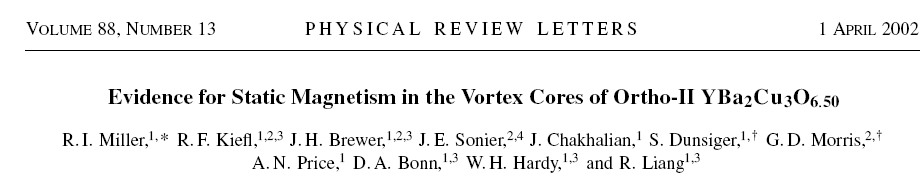 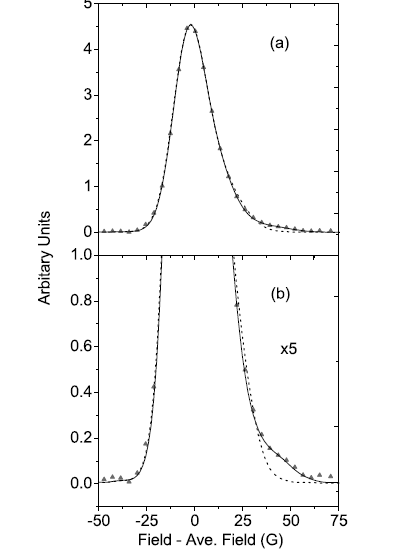 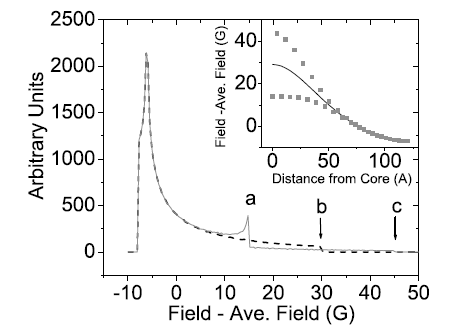 What is the detailed field distribution at the core?
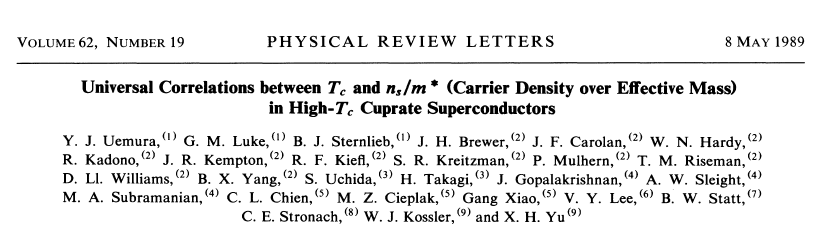 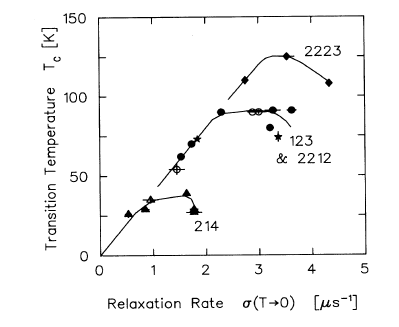 How valid is the Uemura relation?
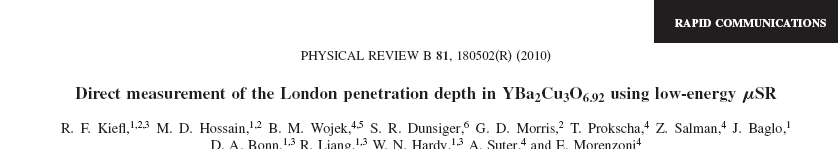 Ph.D thesis M. Hossain 2012
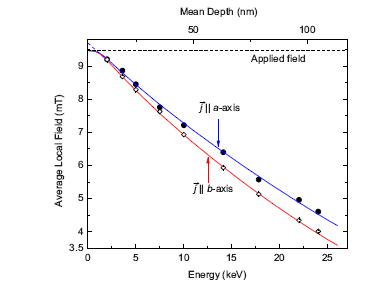 ?
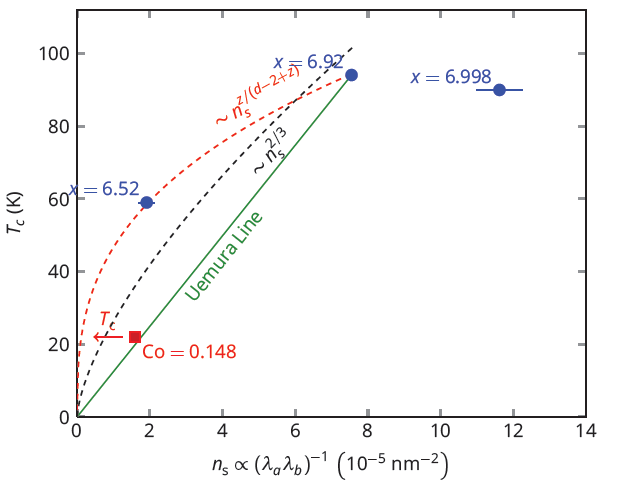 Comparison of conventional NMR with LEmSR and bNMR
NMR                   LEmSR                b-NMR

Polarization           <0.01                                >0.8

detection                electronic                   anisotropic       
method                  pickup                          β decay   

Sensitivity             1017 spins                      107 spins

T1   range (s)        10 -5 - 10 2                  10-8  - 10 -4            10 -3 - 10 3 

range                       N/A                        10 Å -3000 Å* 

Applied field          > 1 T                              any             
(frequency)
* Depth Sensitivity!
General Scientific Motivation: Exploring  the collective behaviour  of electrons   near  an  interface
A
B
-superconductor/vacuum,  e.g.  YBa2Cu3Ox 
 E1041, E1095, E1100,  M1153

-metal/insulator e.g.  Pd/STO, E1042,  M1355
 
 insulator/vacuum, SrTiO3  E1094

ferromagnet /metal, e.g.  Ag/Fe M1093

semiconductor/ferromagnet,  spintronics  e.g. EuO/Si  M1165,  M1176,

insulator/insulator SrTiO3  /LaAlO3   M1226, 
- 
superconductor/metal, proximity effect M1153.

topological insulator/vacuum   M1306 M1352
LEmSR
Resonant
Xray scatt. 
bNMR
NMR
Neutrons
mSR
ARPES
STM
15
[Speaker Notes: It is easy to justify the science

Hard condensed matter is  the study of collective many body effects associated with electrons  in any given material A.  
If you bring two materials together the behaviour of electrons near the interface within some length scale (LA+LB) is in general quite distinct from  that  Found in A or B. It is really a different system with its own distinct electronic and magnetic properties.  The chemical analogy is two atoms
They are important to understand  from a practical point of view since you can’t make any useful device  without  interfaces.  More than that they can have unsual and interesting properties.]
Conclusions
The next generation muon source will revolutionize muSR  increasing sensitivity to the magnetic environment  and at the same time allow new types of experiments  e.g  lower temperatures  1 nK  and higher fields   15T . In Addition  it will be possible to run multiple samples at the same time greatly increasing the scientific output. There will be a world wide user group many from the U.S.

North America needs a low energy muon source. This should be given the highest priority. The muon can play a dominant role in studies of thin films and interfaces .  This is  emerging branch of ccndensed matter physics.  Low energy muSR  is one of the few methods that can be used in a depth controlled  manner.  

-    Would DOE  fund anything but  the world’s best muon source? Whatever you do has to be compatible  with this option.
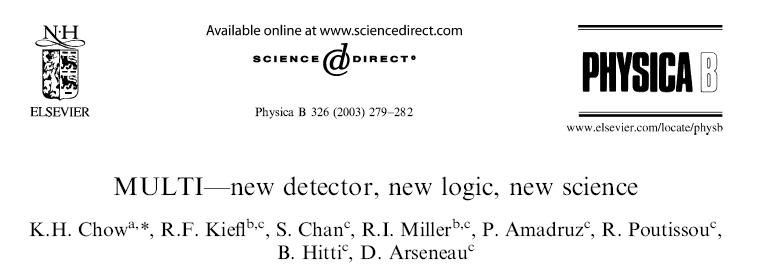 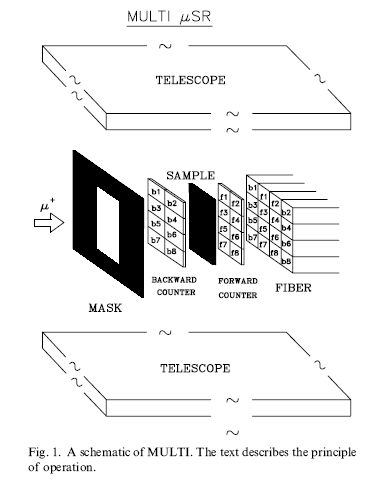 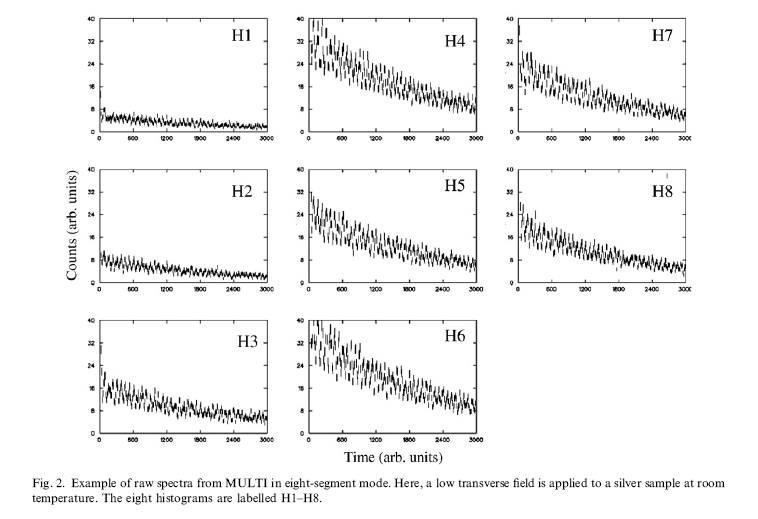